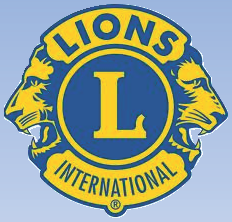 INSTRUÇÕES LEONÍSTICAS“COMPANHEIRISMO E SERVIÇO”
COMPANHEIRISMO E SERVIÇO
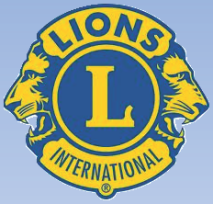 Companheirismo e prestação de serviço são dois conceitos tão inseparáveis como “amor e casamento”. É difícil ter um sem ter o outro.
COMPANHEIRISMO E SERVIÇO
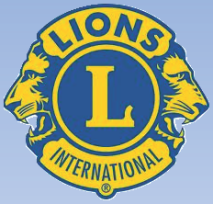 É um ato de amor, ou seja, não envolve um dever, sendo sua única recompensa um aumento do amor-próprio e da dignidade pessoal.
COMPANHEIRISMO E SERVIÇO
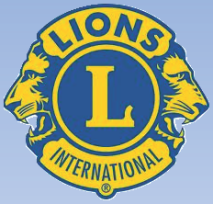 Além disso, intensifica o sentimento de “pertencer” a um grupo com ideal de servir.
COMPANHEIRISMO E SERVIÇO
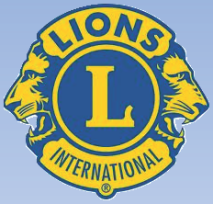 Não há dúvida que o companheirismo é a base que dá origem à prestação de serviço.
COMPANHEIRISMO E SERVIÇO
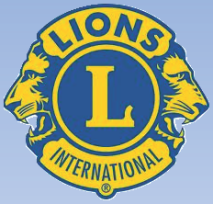 O desejo de servir provém do companheirismo.
COMPANHEIRISMO E SERVIÇO
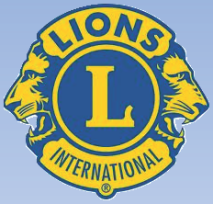 O companheirismo leonístico deve ser a prioridade básica de qualquer programa de atividade de um clube de Lions.
COMPANHEIRISMO E SERVIÇO
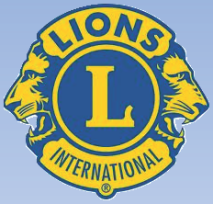 Deve ser fundamental para um projeto de ação comunitária.
COMPANHEIRISMO E SERVIÇO
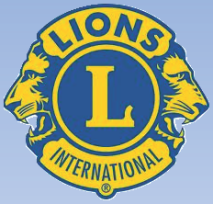 Sem companheirismo não haverá coesão, não haverá entusiasmo, não se realizará um trabalho social positivo, não existirá Lions.
COMPANHEIRISMO E SERVIÇO
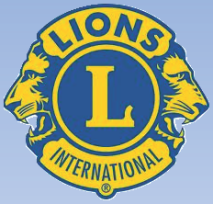 O companheirismo é a união que transforma simples conhecidos em amigos fraternos, solidários nas alegrias e nas aflições.
COMPANHEIRISMO E SERVIÇO
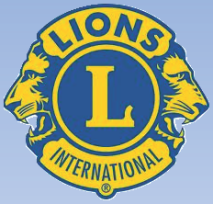 Da convivência surge a amizade e da amizade surge o companheirismo, como instrumento eficaz de êxito na prática do ideal de servir.
COMPANHEIRISMO E SERVIÇO
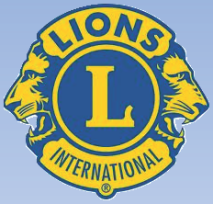 Sem companheirismo não há ideal de servir, porque ninguém serve sem amor.
COMPANHEIRISMO E SERVIÇO
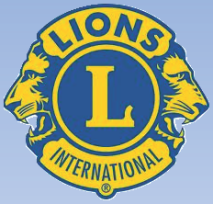 Daí é que se irradia a força de ação do movimento leonístico.
COMPANHEIRISMO E SERVIÇO
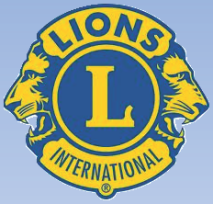 Escrito pelo editor do site Instruções Leonísticas, CL Paulo Fernando Silvestre do LC São Paulo – Ipiranga – Distrito LC2, e adaptado pelo PMJF CL Marco Antônio Fontana do LC Colatina Centro – DLC11.